Title of Your Thesis
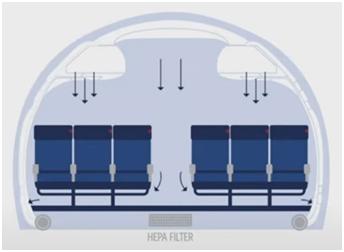 YourFirstname YourLastname

Examiner:	Prof. Dr.-Ing. Dieter Scholz, MSME
Examiner:	Prof. Dr.-Ing. Firstname Lastname

In cooperation with ... (company, university, ???, if applicable)
Use one or two 
characteristic pictures
Presentation of the Master Thesis
Location, yyyy-dd-mm
https://doi.org/10.5281/zenodo.5353369 (link with a persistent identifier to this file)
Abstract
Purpose – Reach awareness that the aviation industry (manufacturers, airlines, organizations) is lying about cabin ventilation on board of passenger aircraft.
Approach – Industry information published during the corona pandemic is collected from the Internet and set against scientific evidence.
Findings – HEPA filters in aircraft do not produce cabin air "as clean as [in] a hospital operating theatre". Viruses and other substances like CO2 are generated in the cabin and need to be washed out. Their concentration follows from their source strength and the ventilation air flow rate. Aircraft cabin air is not "fully renewed in 2 to 3 minutes". It takes several such air changes to reach 1% of the initial concentration. The air change rate is not even relevant for the concentration of e.g. viruses or CO2 in the cabin. The "air flow in the cabin" is not "only flow from top to bottom". The air is mixed within several rows and beyond. 
Research limitations – Neither the industry campaign nor the literature on (aircraft cabin) ventilation is fully explored. Only examples are given to illustrate how the aviation industry deceived politics and the public for their economic advantage.
Practical implications – Learning from the past to be prepared for similar manipulation in the future. Importance to question any given information – also this one.
Social implications – The discussion opens up the topic beyond aviation expert circles.
Originality – Not much comparable information is given by other authors.
Title of Your Thesis
Motivation
My motivation for this template:
The templates of HAW Hamburg are wrong, out of date, or do not look good.
I want you to save time, but also to deliver good results.

Hints:
Have a look at my presentations: https://zenodo.org/communities/profscholz
Use sufficiently large fonts.
Use many diagrams, tables, and pictures.
Use a simple color scheme and bullet point lists
Put references in your presentation:
	a) Use Name-Year-Style as in your thesis and refer to its List of References.
	b) Give a Persistent Identifier or perma.cc link.
Use the Master Slide (Folienmaster) and its upper page to change the footer!
Title of Your Thesis
Table of Content
 
Introduction
...
...
...
Summary
Contact
Title of Your Thesis
Introduction
Introduction
Topic 1 of Your Introduction
Introduction
Topic 2 of Your Introduction (Capitalize Titles)
Title of Your Thesis
A Main Chapter ...
A Main Chapter ...
Topic ... xyz of a Main Chapter ...
Title of Your Thesis
Summary
Title of Your Thesis
Summary
In the pandemic, aviation poses two dangers: 1.) The rapid, global spread of the virus and 2.) the mutual contamination of the densely packed passengers in the aircraft cabin, whose ventilation system cannot rule out infection.
Since Corona, the ventilation technology of aircraft cabins has become a political issue. 
For financial reasons, flying is considered safe by the aviation industry even in Corona times.
Reason is the aircraft cabin ventilation – better than anything else.
The ventilation in passenger aircraft is explained incorrectly.
Here, the ventilation technology is explained: Requirements, basics, related aircraft systems, and ventilation theory.
Right or wrong does matter!
We need to adhere to moral principles.
Title of Your Thesis
Contact
YourE-Mail@SuperMail.com
  
http://Project???.ProfScholz.de (if applicable)
http://library.ProfScholz.de
Quote this document:

LASTNAME, Firstname, yyyy. Title of Your Thesis.
Presentation of the Master Thesis. Aircraft Design and Systems Group (AERO), HAW Hamburg, yyyy-mm-dd.
Available from: https://doi.org/10.5281/zenodo.5353369 (link with a persistent identifier to this file)


 Copyright by Author, CC BY-NC-SA, https://creativecommons.org/licenses/by-nc-sa/4.0
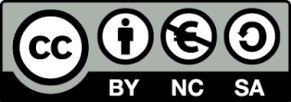